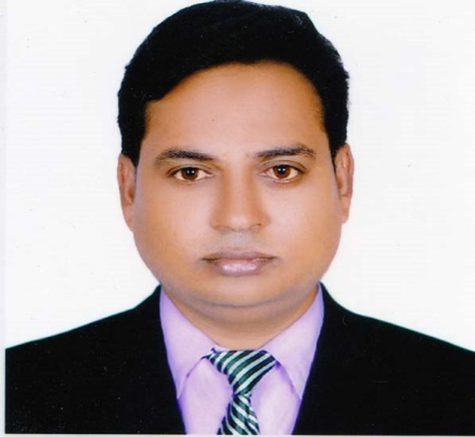 পরিচিতি
শিক্ষক পরিচিতি
সাইদুল ইসলাম ,                        
সহকারী শিক্ষক 
আজিম মেমোরিয়াল  উচ্চ বিদ্যালয় , 
গোসাই জোয়াইর , টাঙ্গাইল সদর , টাঙ্গাইল। walid789hasan@gmail.com
পাঠ পরিচিতি 


শ্রেণীঃ নবম/দশম, 
বিষয়ঃ কৃষি শিক্ষা  
অধ্যায়ঃ ২পাঠঃ   ৬
স্বাগতম
নিচের ছবিগুলো লক্ষ্য কর
নিচের ছবিগুলো লক্ষ্য কর
পাঠ ঘোষণা
আজকের পাঠ
গৃহপালিত পাখির আবাসন তৈরির  ধাপ ।
শিখনফল
এই পাঠ শেষে শিক্ষার্থী
গৃহপালিত পাখির আবাসন তৈরির ধাপগুলো বর্ণনা করতে পারবে
গৃহপালিত পাখির ঘরের ডিজাইন ব্যাখ্য করতে পারবে
নিচের ছবিগুলো লক্ষ্য কর
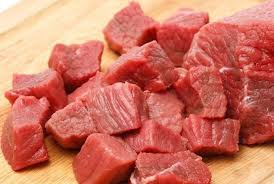 নিচের ছবিগুলো লক্ষ্য কর
নিচের ছবিগুলো লক্ষ্য কর
নিচের ছবিগুলো লক্ষ্য কর
মূল্যায়ন
একক কাজ
একক কাজ
হাঁস মুরগির  আবাসন তৈরির ধাপগুলো কি কি ?
ছাদের ডিজাইনের উপর ভিত্তি করে হাঁস মুরগির ঘর কয় প্রকার ।
দলীয়কাজ
হাঁস মুরগির আবাসনে কি       কি বিষয় বিবেচনায় আনতে হয় লিখ ।
বাড়ীরকাজ
কোন পরচিত হাঁস মুরগির খামার তৈরি  পদ্ধতি ব্যাখ্যা কর।